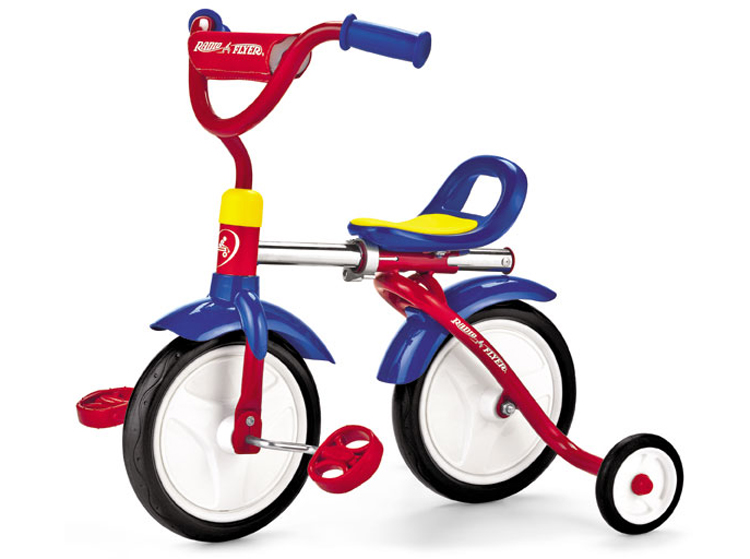 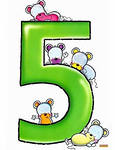 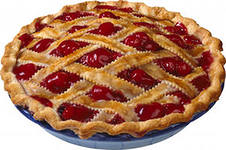 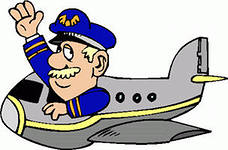 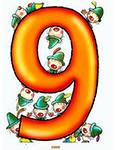 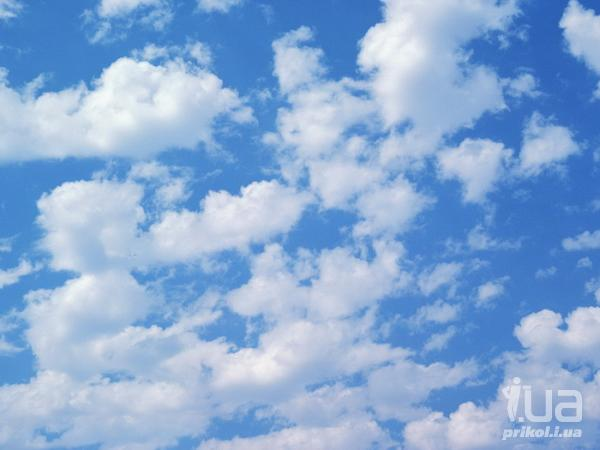 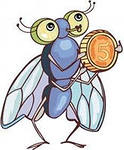 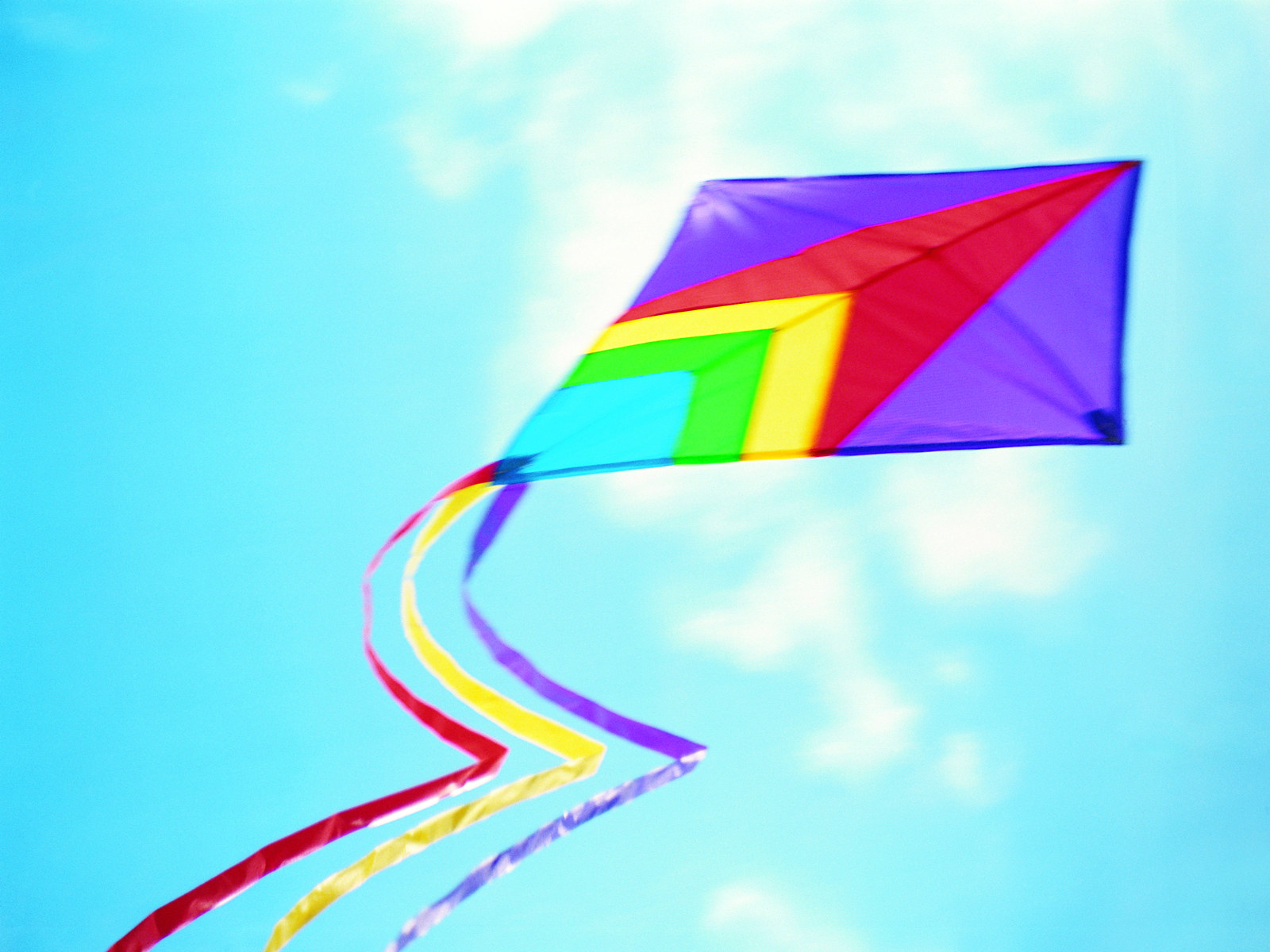 Она мечтает быть артисткой
Моя сестренка – моя –
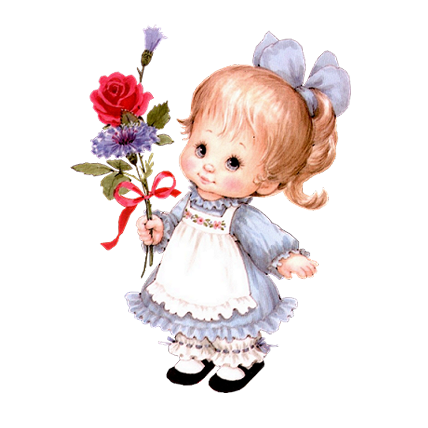 Мой брат разбил сегодня вазу
Мой брат – малыш,
Мой братик –
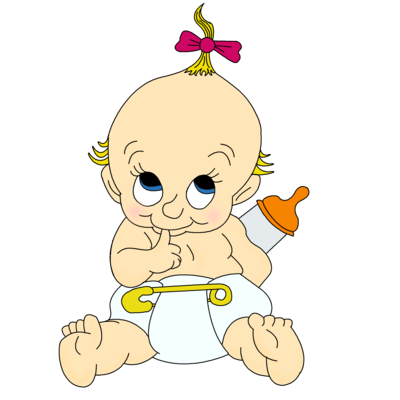 Шьет роскошные наряды 
Нам с сестренкой мама -
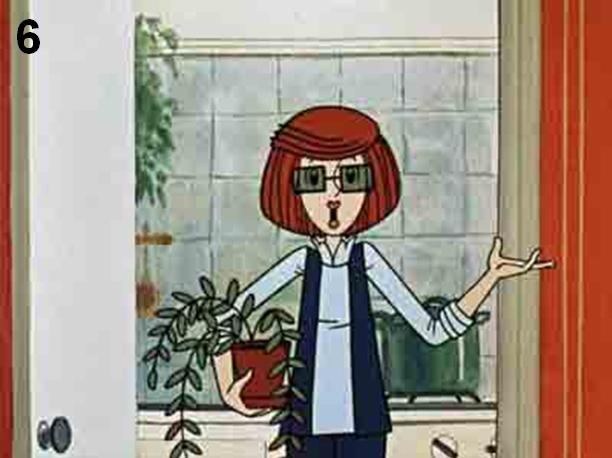 Если что-то сделать надо, 
Обращаюсь к папе -
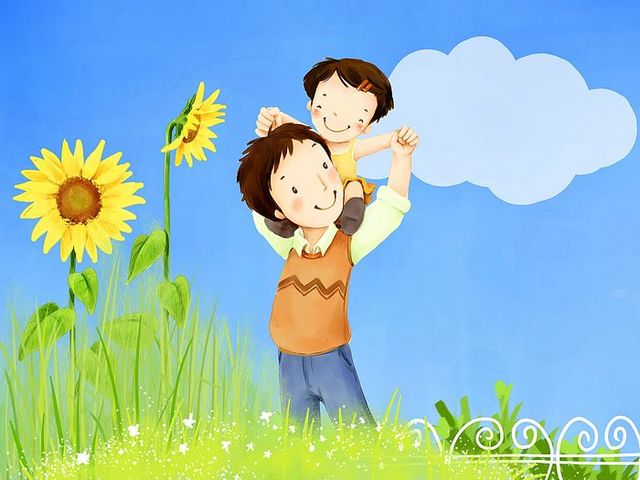 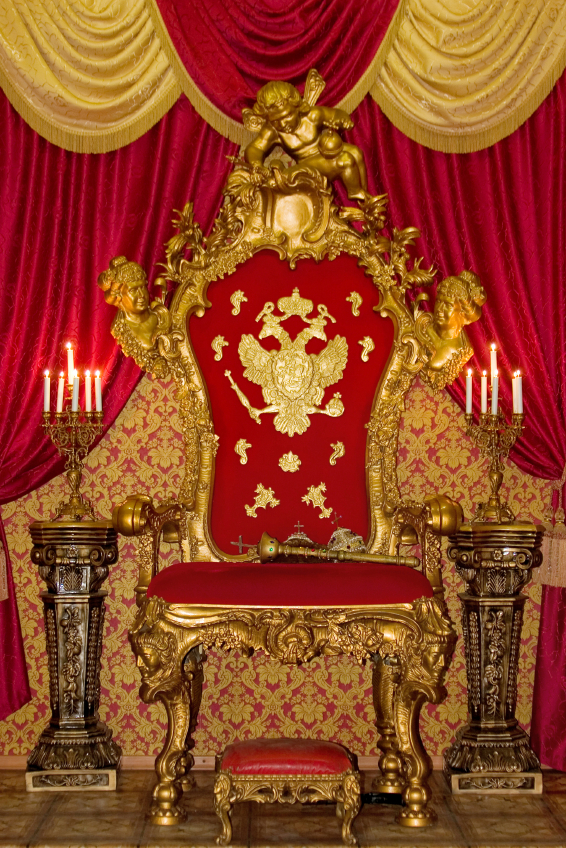 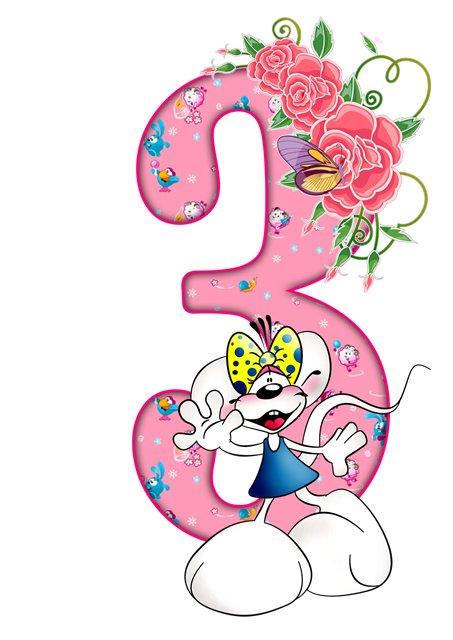 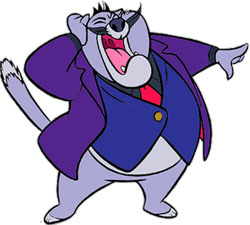 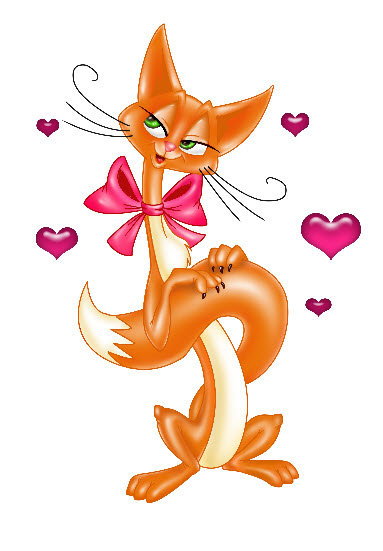 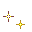 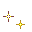 Множественное число сити
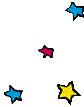 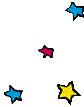 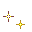 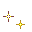 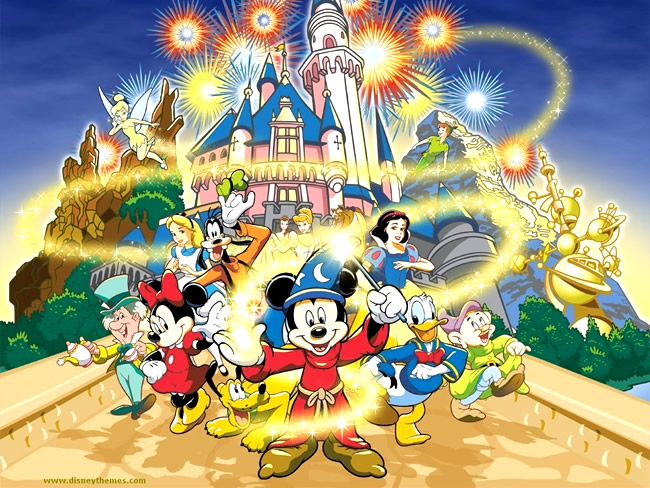 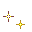 Жители города Множественного числа сегодня раскроют вам секрет, как словам  попасть к ним в гости. Они покажут , расскажут  и научат вас  образовывать из единственного числа множественное!
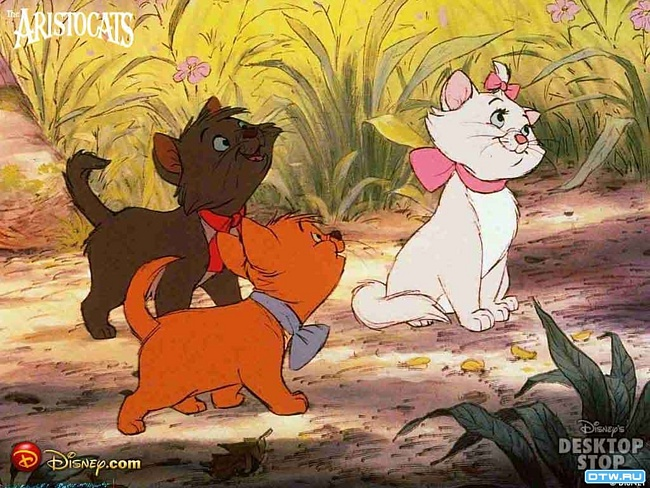 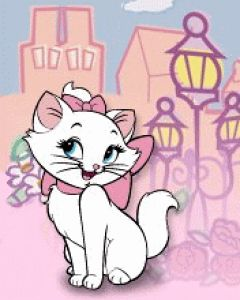 s
cat
A
A cat
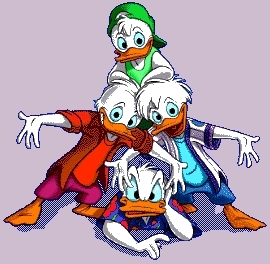 s
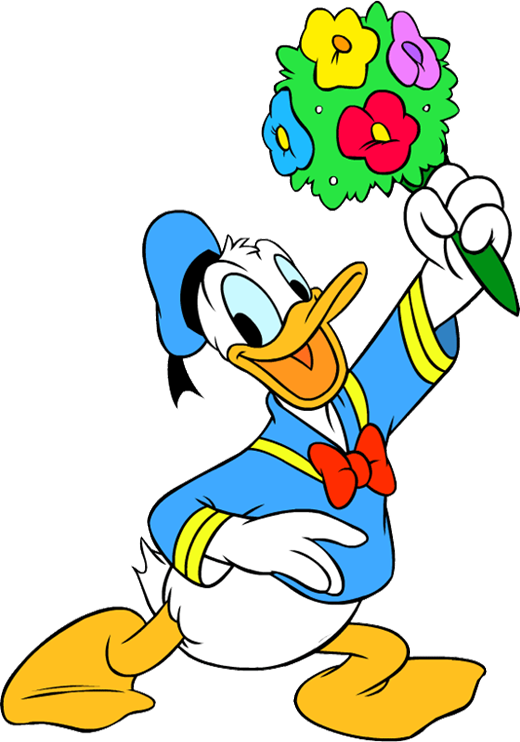 duck
A
A duck
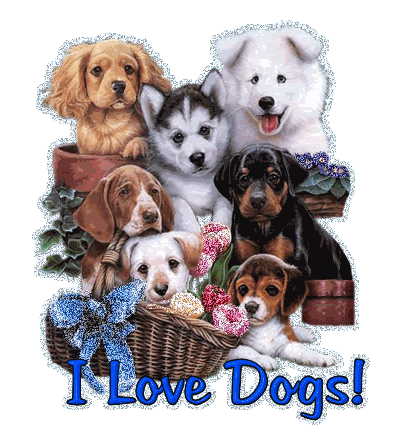 s
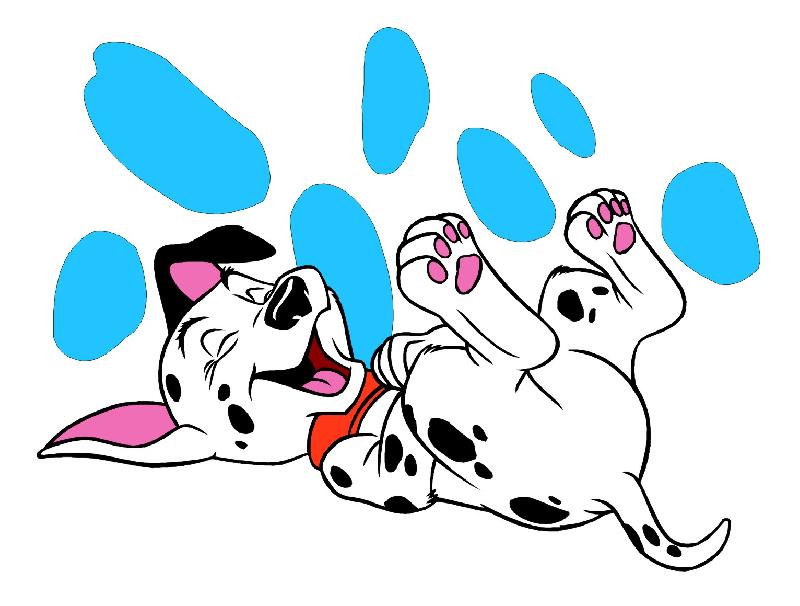 dog
A
A dog
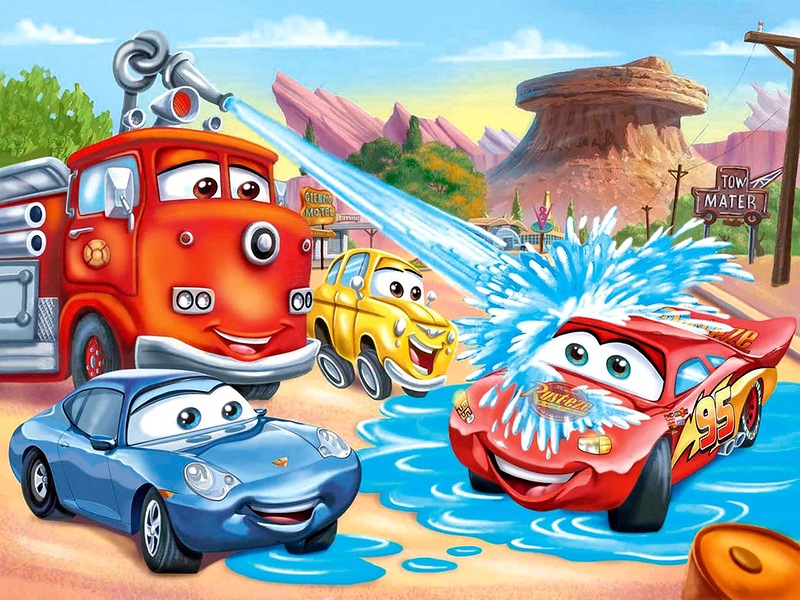 s
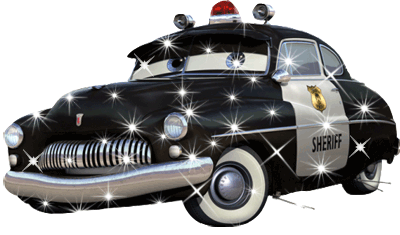 car
A
A car
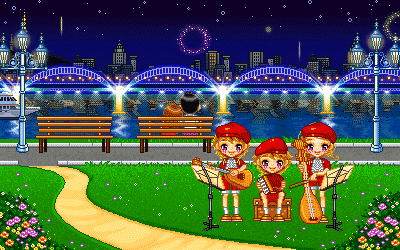 es
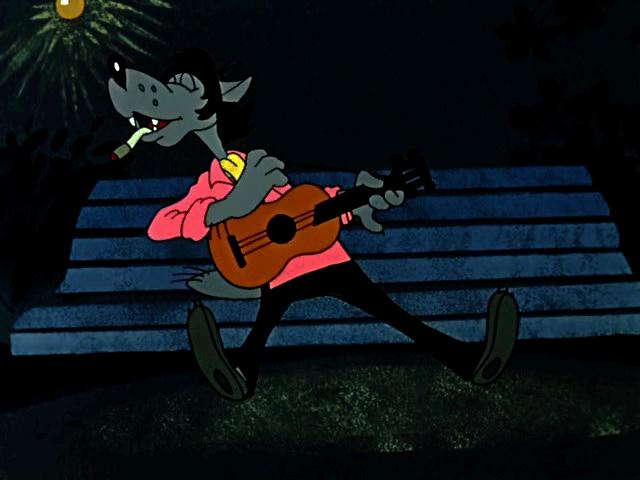 bench
A
A bench
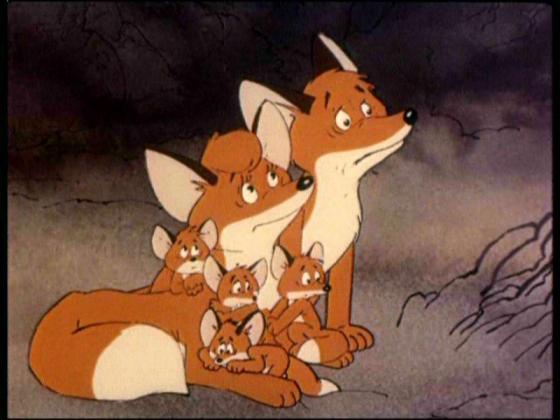 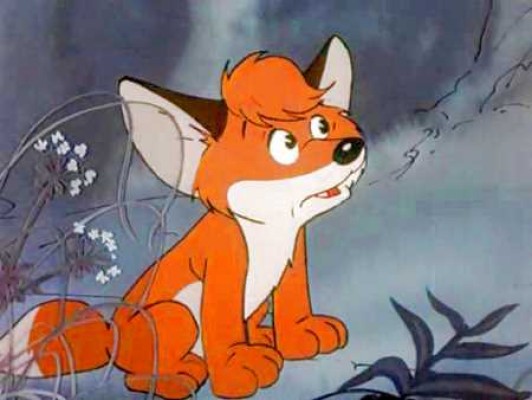 es
fox
A
A fox
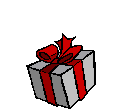 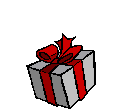 es
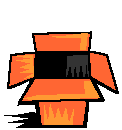 box
A
A box
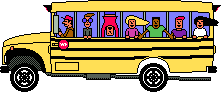 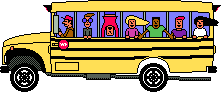 es
bus
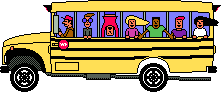 A
A bus
А теперь подведём итоги!Как же из единственного числа сделать множественное ……..
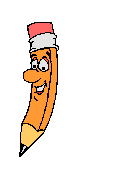 К слову нужно добавить окончание
s, ss, x, ch, sh
es
все гласные и остальные согласные
s